BSBMED301 Interpret and apply medical terminology appropriately
Session 4 Movement and Directional Terms
[Speaker Notes: Cover]
Introduction to movement and directional terms
To be able to specify the location of pain, injury, disease or surgical incisions it is important to have good knowledge of the anatomical positions, body regions and related movement and directional terminology
Anatomical Terms
Anatomical position
The anatomical position is the reference system that all medical professionals and texts use when describing body components
The anatomical position involves:
Standing upright
Arms at the side
Palms facing forward
Head erect
Eyes looking forward
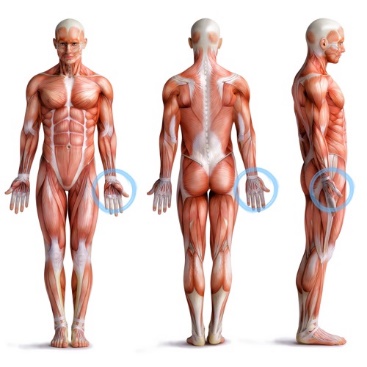 Anatomical Position
Anatomical position also refers to a selection of terms that refer to the position of organs and tissues within the body. 

It is the reference system which medical professionals and medical texts use when describing components of the body. 

Also it is useful to indicate the position of injury, pain and a surgical procedure.
Body Planes
The imaginary planes which divide the body into sections:
Sagittal/median plane: divides the body into right and left
Coronal/fontal plane: divides the body into anterior (frontal) and posterior (back)
Transverse plane: divides the body into superior and inferior parts.
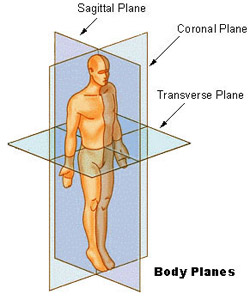 Directional terminology
Using the anatomical position and the midline (transverse plane) as our guide, you can start to use terminology indication the location and direction parts of the body are located compared to other parts.
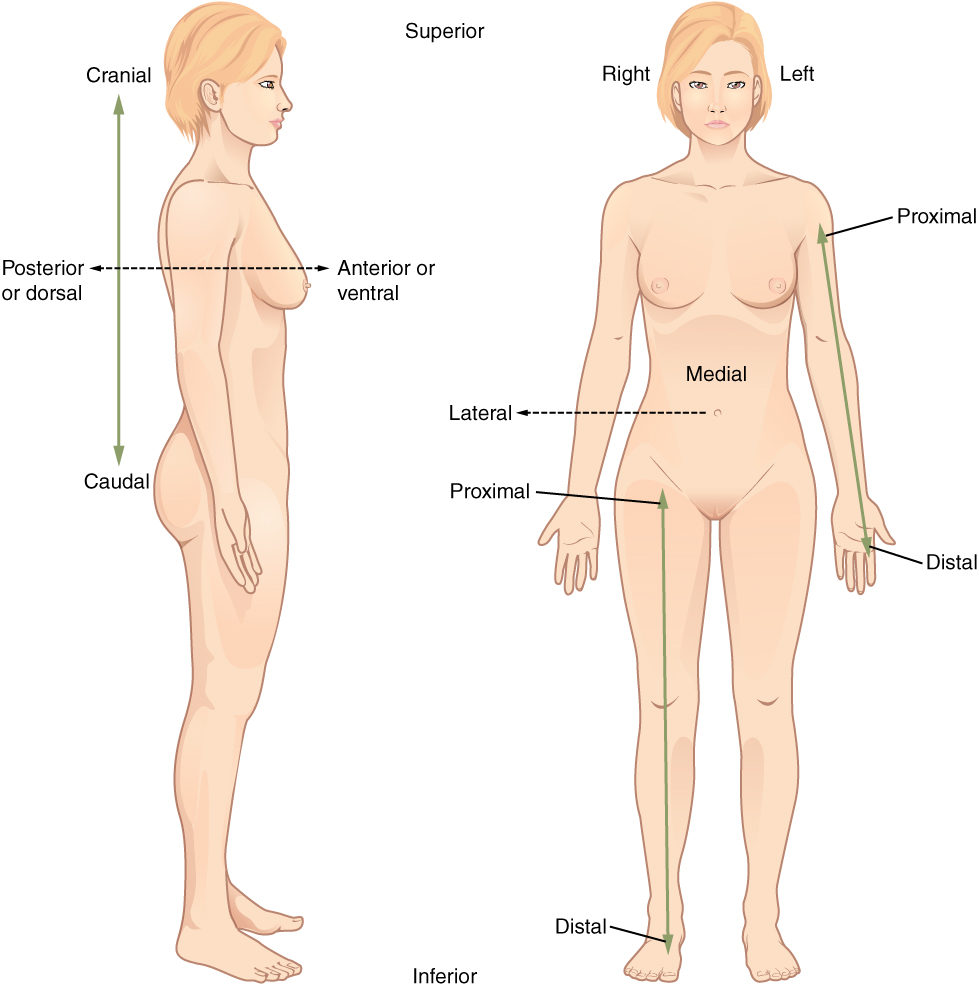 Directional terminology
Activity
If a person is lying in the lateral position would they be on their side or back?
The toes are distal or proximal to the chest? 
The index finger is peripheral or central on the hand?
Is the mouth superior or inferior to the eyes?
Is the spine medial or lateral to the shoulder?
Is the buttock posterior/anterior to the abdomen?
Movement Terminology
Movement in the body occurs in relation to the body planes shown earlier
Movement terminology is important to use to ensure accurate communication of movements that are consistant across all healthcare workers. This also clear understanding for all staff and are able to be interpreted regardless of patient positioning (sitting/standing/lying down)
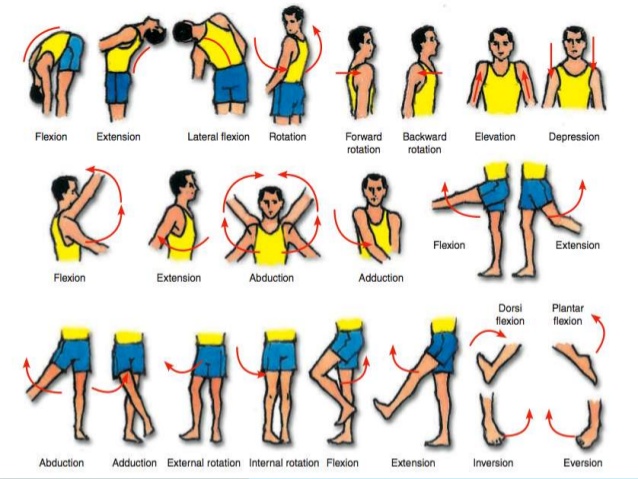 Movement Terminology
Movement Terminology
Directional Terminology
Body Cavities
The body in an anatomical position can be divided into the:
Cranial 
Spinal (vertebral)
Thoracic
Abdominal
Pelvic
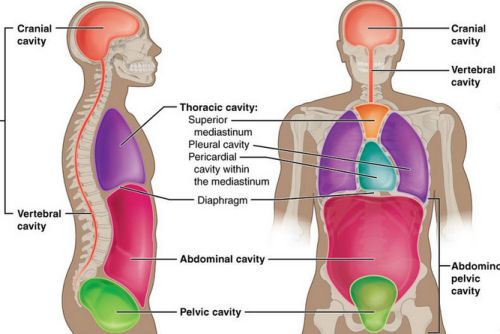 Cranial and Spinal Cavities
Cranial cavity 
The brain
The skull
Meninges
Cranial nerves
Cerebrospinal fluid




Spinal cavity:
Extension of the cranial cavity 
Consists of the vertebral column
Thoracic Cavity
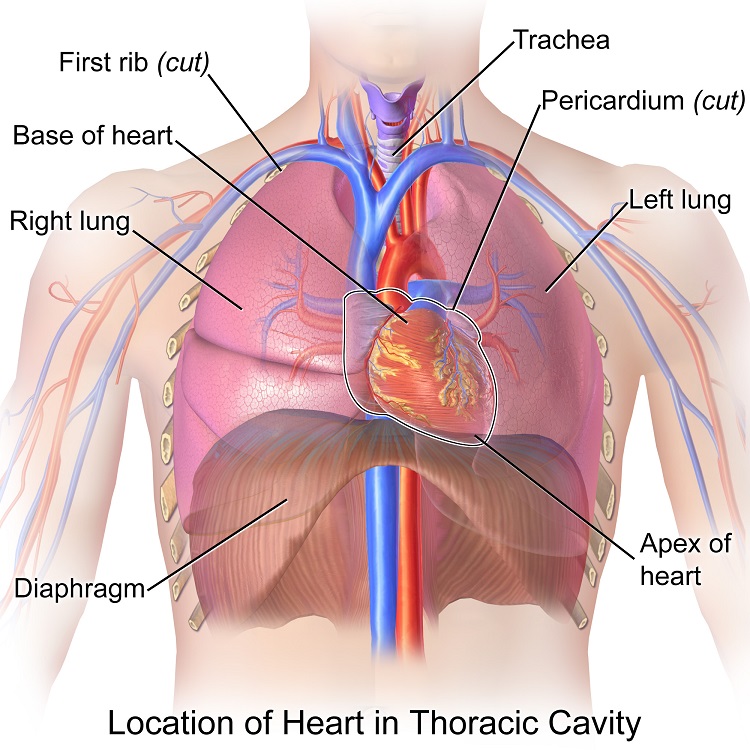 The cavity consists of 
Heart
Lungs
Ribs
Trachea
Diaphragm
Abdominal Cavity
Major organs of this cavity:
Stomach
Liver
Gallbladder
Spleen
Pancreas
Kidneys
Adrenal glands
Large intestine
Small intestine
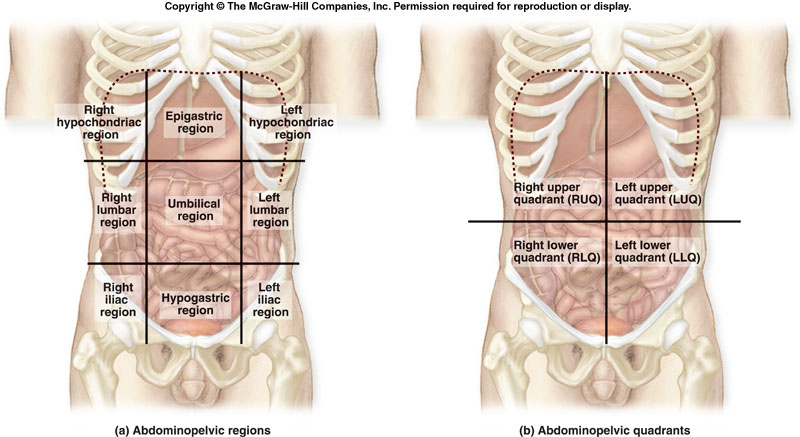 Pelvic Cavity
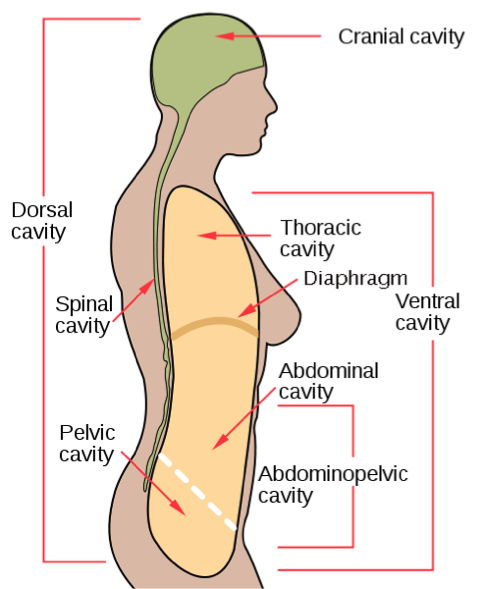 Major organs of this cavity:
reproductive organs
urinary bladder
Colon
rectum.